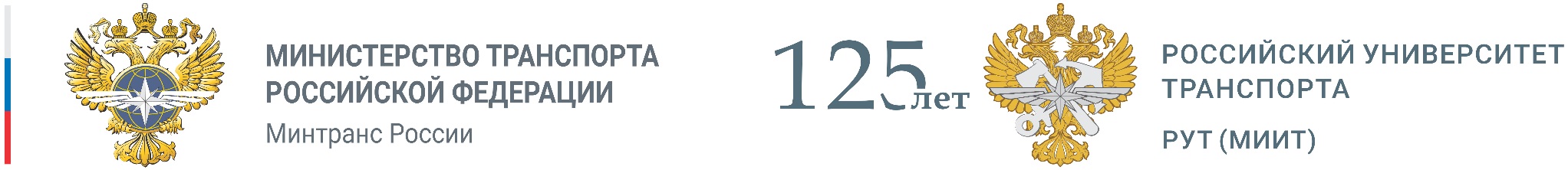 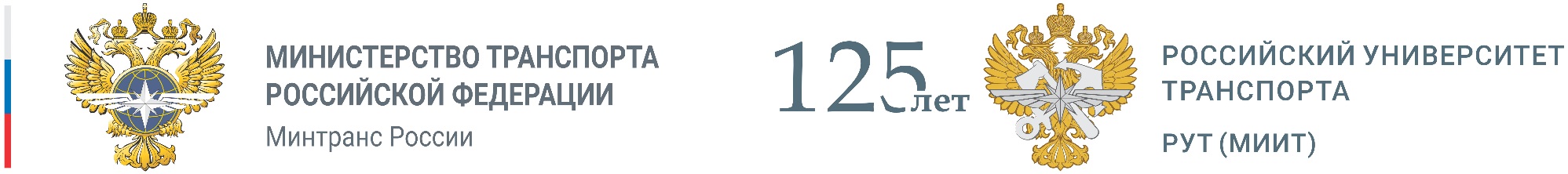 Обсуждаемые вопросы:
Изыскание и проектирование инженерных сооружений с учетом современных тенденций в дорожной отрасли
Инновационные материалы для элементов автомобильной дороги
Актуальные проблемы эксплуатации а/д и обеспечения транспортной безопасности
Цифровизация в дорожной отрасли
План работы конференции:
26 Октября 2021 г. (вторник)
8:30-10:00 – Регистрация участников
10:00-11:00 – Открытие конференции
11:00-13:00 – Заслушивание и обсуждение докладов
13:00-14:00 – кофе-брейк
14:00-17:00 – Заслушивание и обсуждение докладов
27 Октября 2021 г.(среда)
10:00-13:00 – Заслушивание и обсуждение докладов
13:00-14:00 – кофе-брейк
14:00-15:00 – Заслушивание и обсуждение докладов
15:00-16:00 – Круглый стол на тему: Проблема кадрового обеспечения и финансового обеспечения дорожно-транспортного комплекса
16:00-17:00 – Подведение итогов конференции. Заключительное слово
28 Октября 2021 г. (четверг)
10:00-15:00 – Экскурсия на строящийся объект
15:00 – Завершение работы конференции
Контактная информация:
Представление заявок 
для участия в конференции с темами докладов -  
до 01.10.2021 г.
Представление статей для опубликования – 
до 15.10.2021 г.
Место проведение конференции: 
Г. Москва, Минаевский переулок, д.2, корпус 7, аудитория 7228
Ответственное лицо: 
к.в.н., доцент Николаевский Владимир Евстафьевич
Тел.: +7(917) 564-42-06
Контактное лицо:
Высоцкий Максим Михайлович
Тел.: +7(985) 255-00-17
Эл.почта: dorkonference@mail.ru
10 лет кафедре «Автомобильные дороги, аэродромы, основания и фундаменты»Международная научно-практическая конференция
Актуальные проблемы проектирования, строительства и эксплуатации автомобильных дорог, аэродромов и транспортных сооружений
26-28 октября 2021 г.
г. Москва
Материалы конференции будут опубликованы в интернет-сборнике РУТ(МИИТ), рецензируемых в системе РИНЦ